[Speaker Notes: December 2019. A youth activist from Zimbabwe, participates in a panel discussion during the High-level Event on Climate Change and Children Rights, part of the 2019 UN Climate Change Conference (COP 25) in Madrid, Spain. The event, held under the title “We Dare: Children and Youth vs. Climate Change”, included the participation of adolescents and ministers from different countries. As part of the event, countries were invited to sign the Intergovernmental Declaration on Children and Youth in Climate Action.]
Teacher slide
Contents
Slide 3 Guess the article - images as clues to identify the article
Slide 4 Introducing the article
Slide 5 What do you need to be heard? – the question
Slide 6 What do you need to be heard? – some answers
Slide 7  Primary activities
Slide 8 Reflection
Slide 9 Thank you
Instructions
This flexible resource is intended to provide you with some easy to use, appropriate rights-related learning to share with your children.
Guess the article
These pictures provide a clue to this week’s article. 
How do these pictures help you? Can you guess how they are linked together?
Write down your thoughts or discuss with someone in your house.
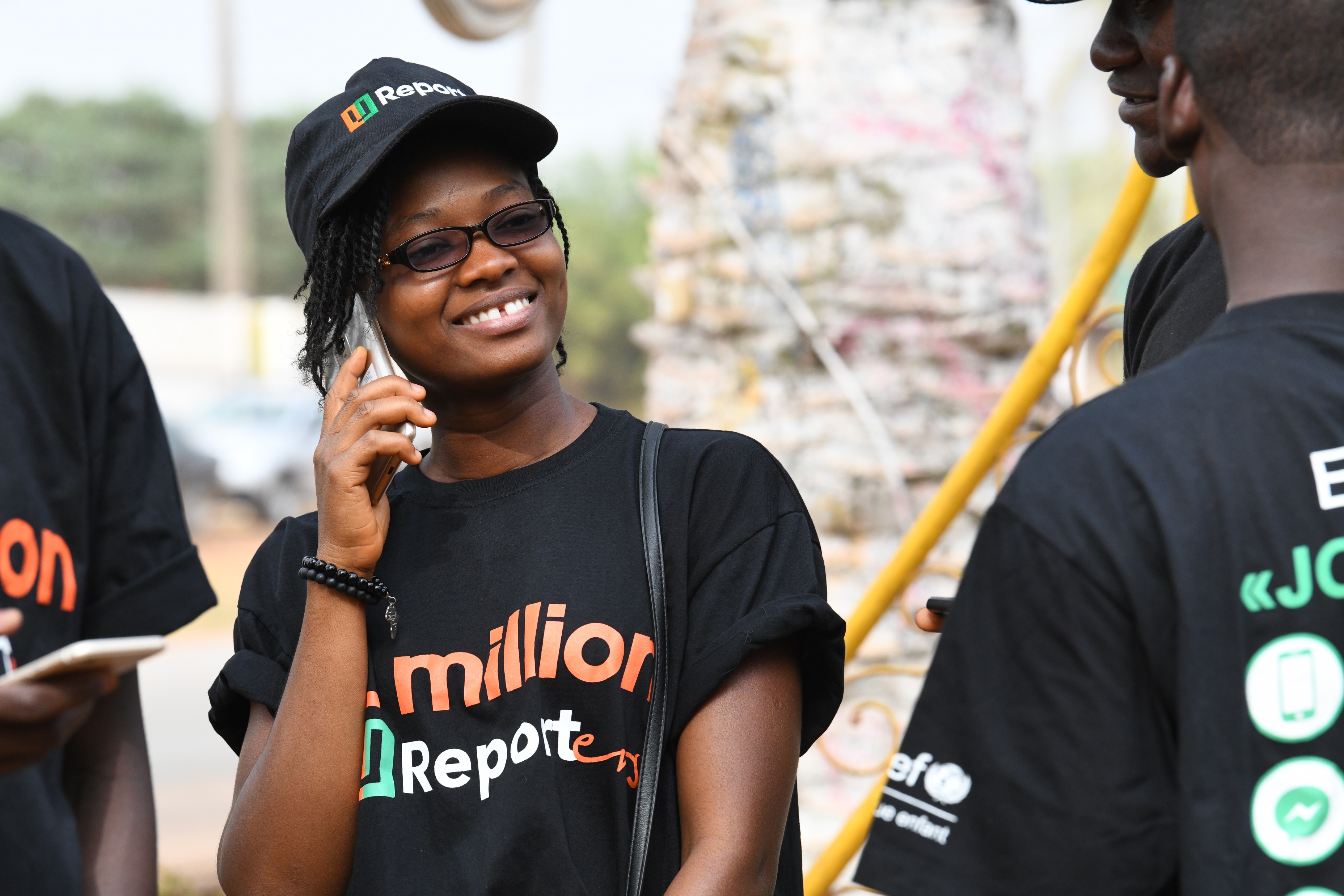 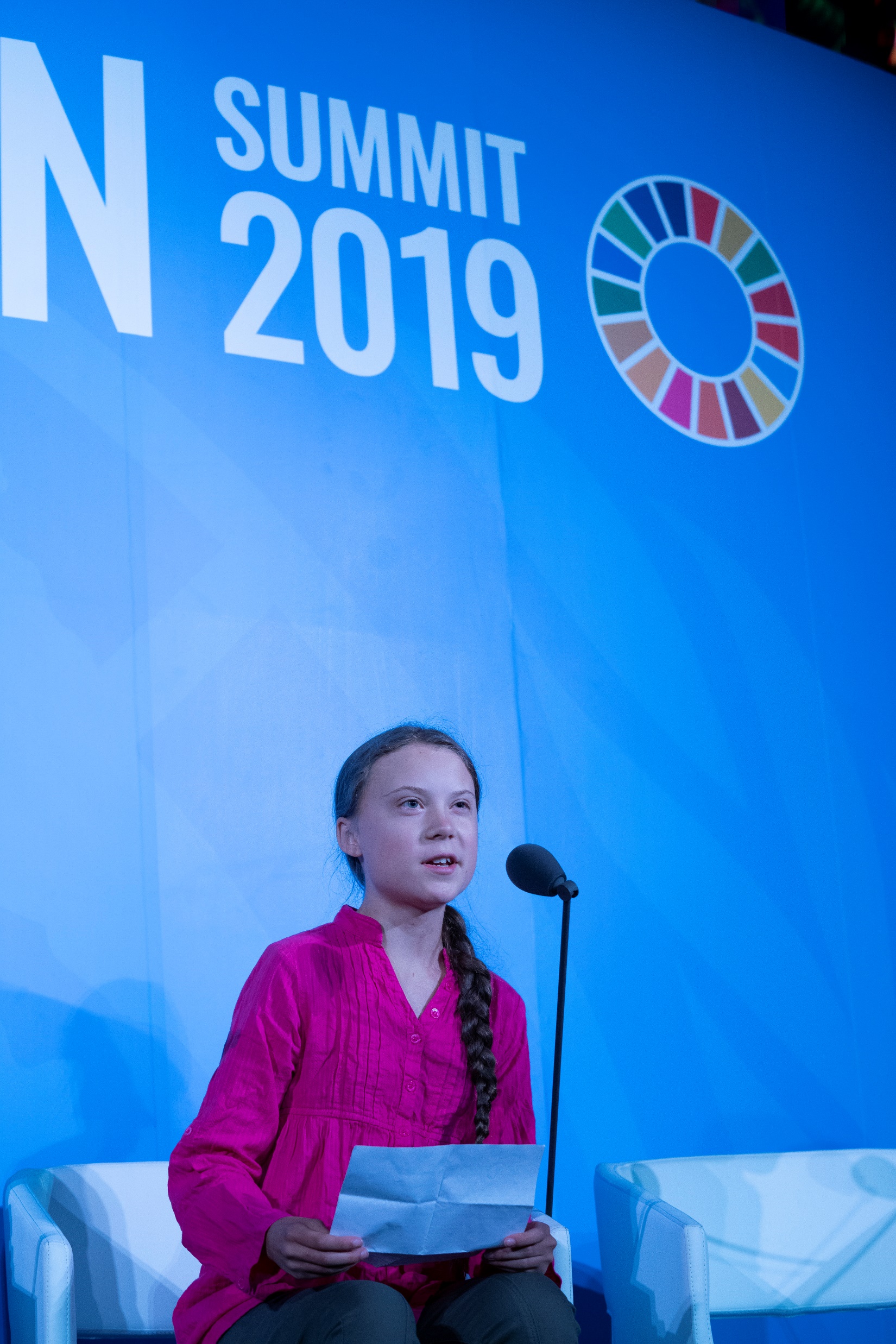 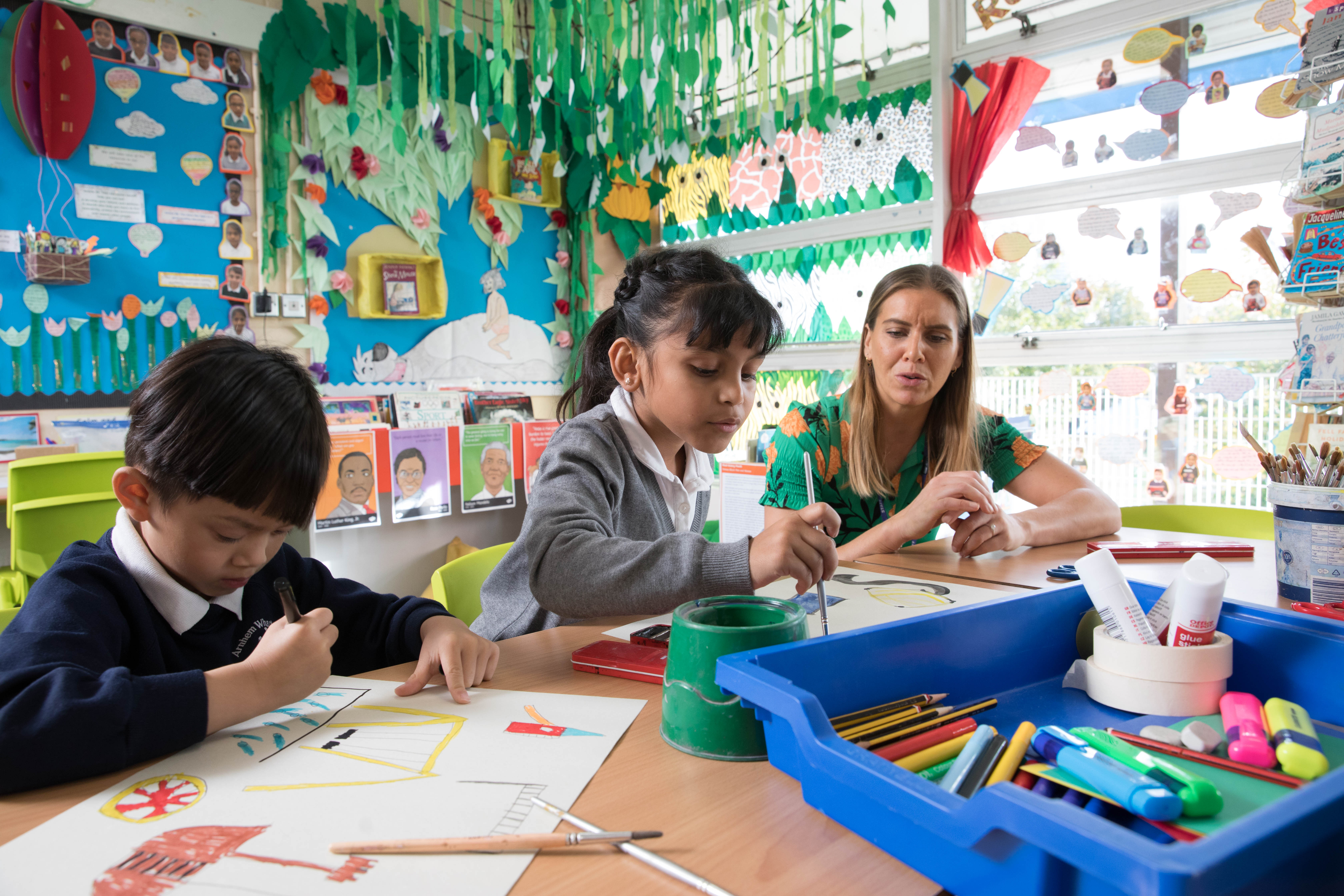 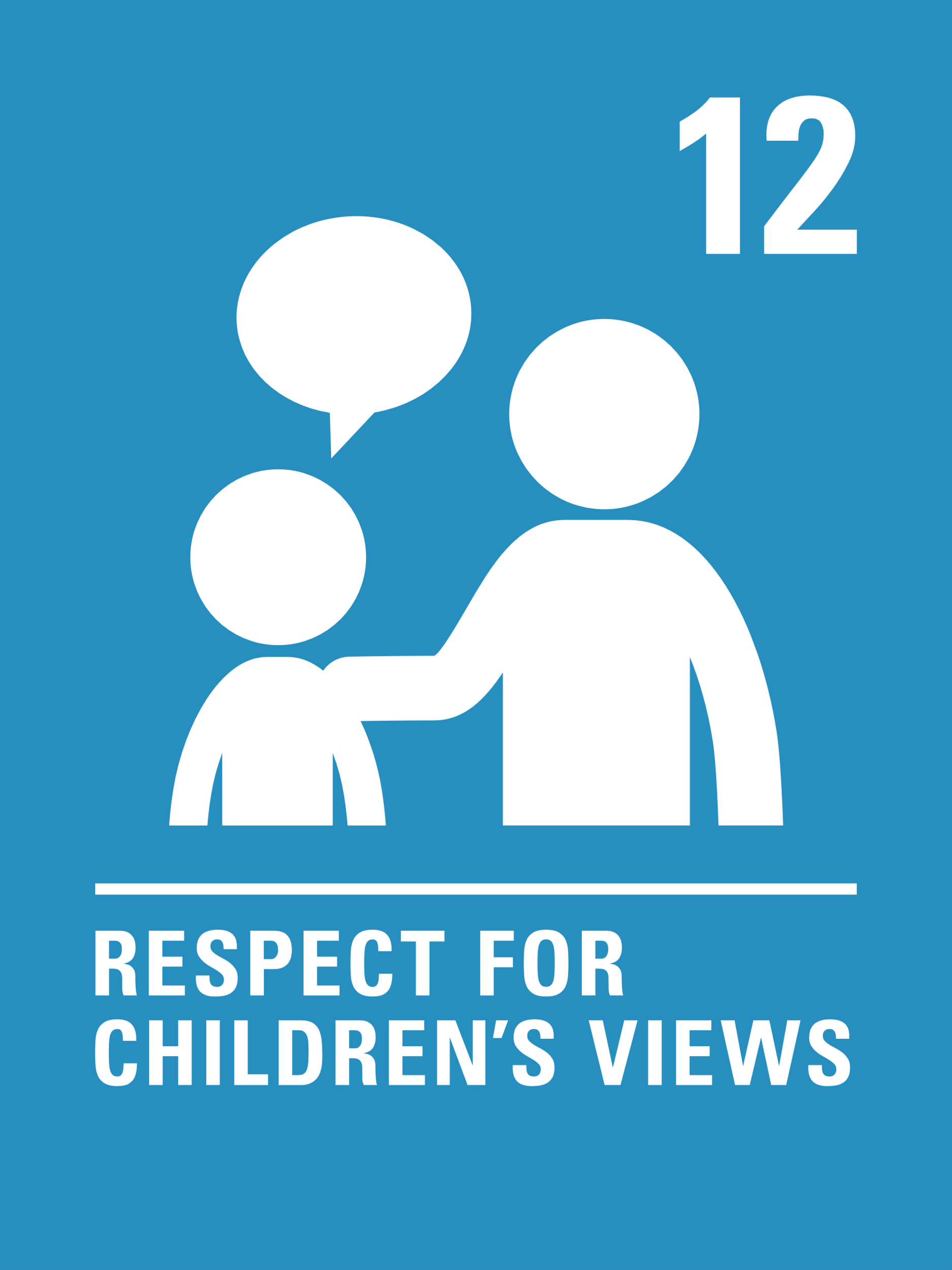 Introducing… Article 12
Article 12  – Respect for the views of the child
Every child has the right to express their views, feelings and wishes in all matters affecting them, and to have their views considered and taken seriously. 
This right applies at all times, for example during immigration proceedings, housing decisions or the child’s day-to-day home life.
What do you need to be heard?
What sort of things need to happen if you are to get your voice heard properly?
What would help you? What should adults do?
Write them down and then compare your answers with the next slide.
How many of these did you get?
Being properly listened to
Information about the situation so that you can comment properly
Help to communicate your ideas if you need it
An invitation or opportunity to give your views in a way that works for you
Feed-back so that you know your views have been heard
Feeling that your voice counts
Trusting that you can speak honestly even if your opinion is different from many others
Believing that your opinion is welcome and respected
In some stories children’s views are ignored. Have you read ‘Not Now Bernard!’?. What would you say to Bernard’s parents if you had the chance?
Activity Time
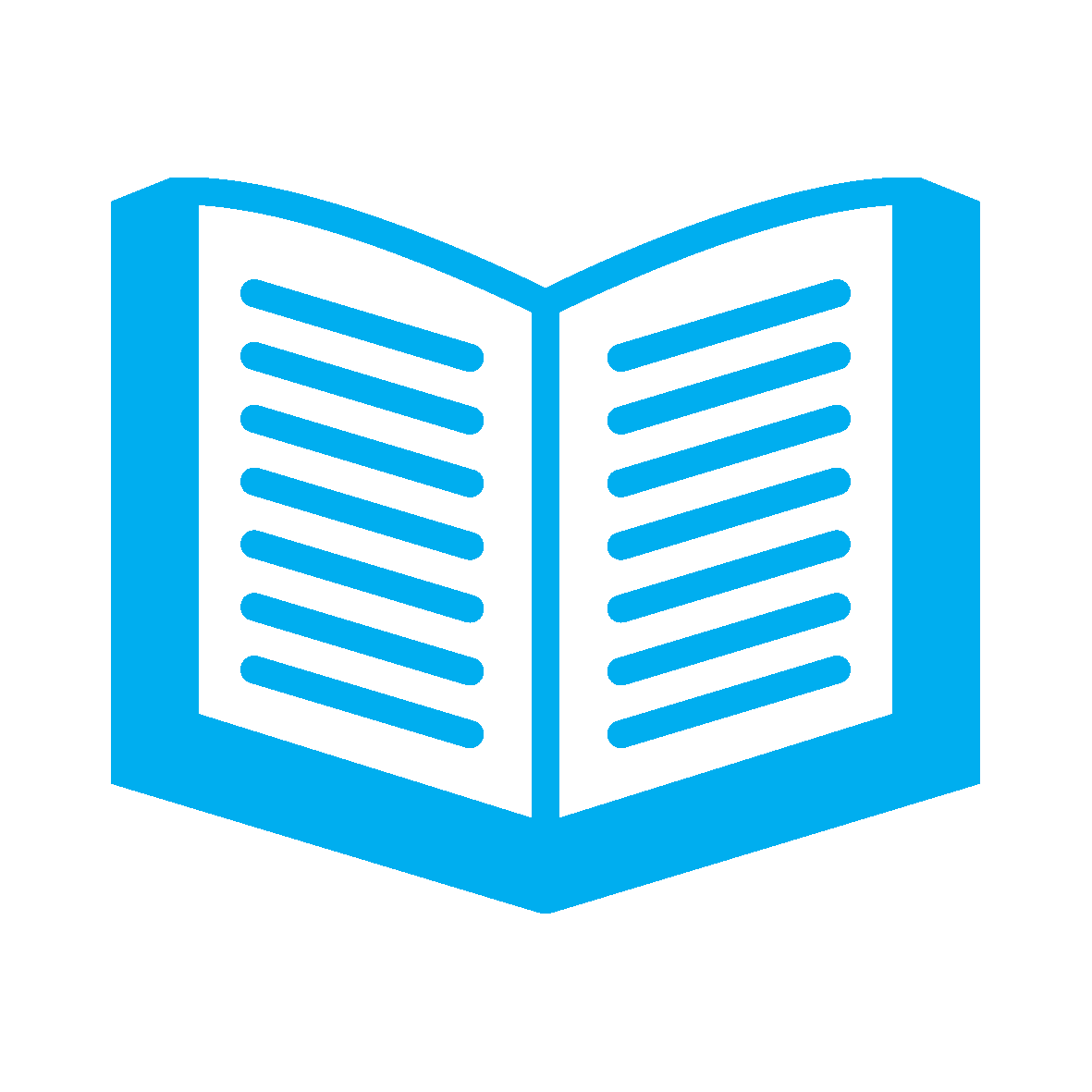 Can you think of any stories or films in which children’s voices are really listened to and it makes a difference? If you think of one, tell somebody about it.
All these activities are related to…
Write to your headteacher or your School Council with your ideas about the learning activities being set for you. Explain the things you find helpful and suggest things you might like to do differently.
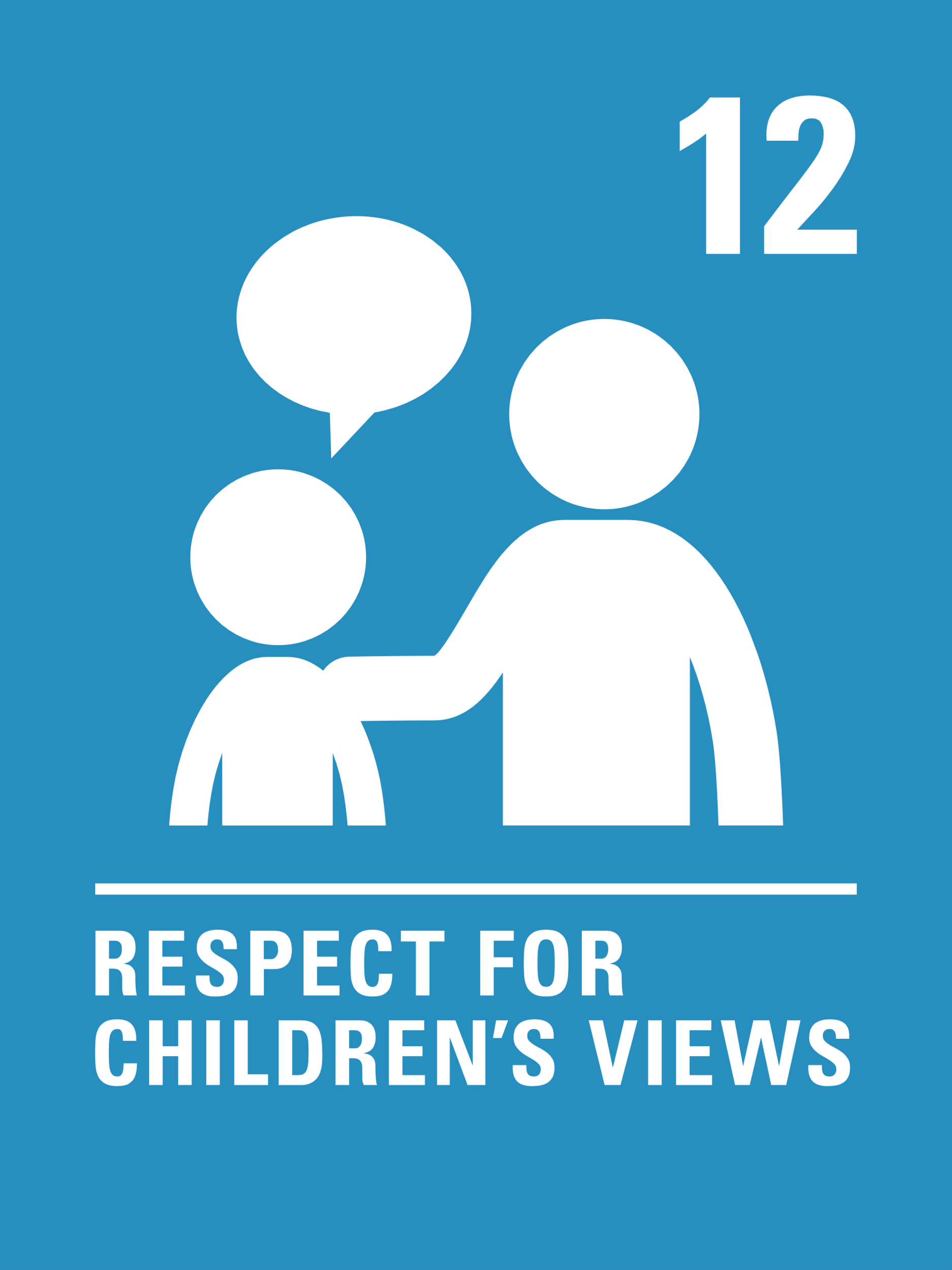 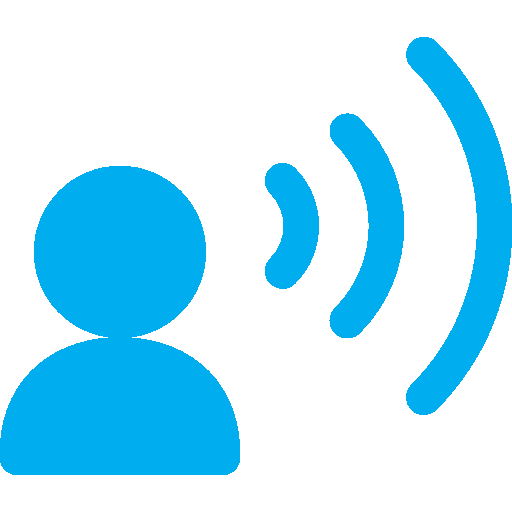 Design a poster for display 
about the importance of 
Article 12.
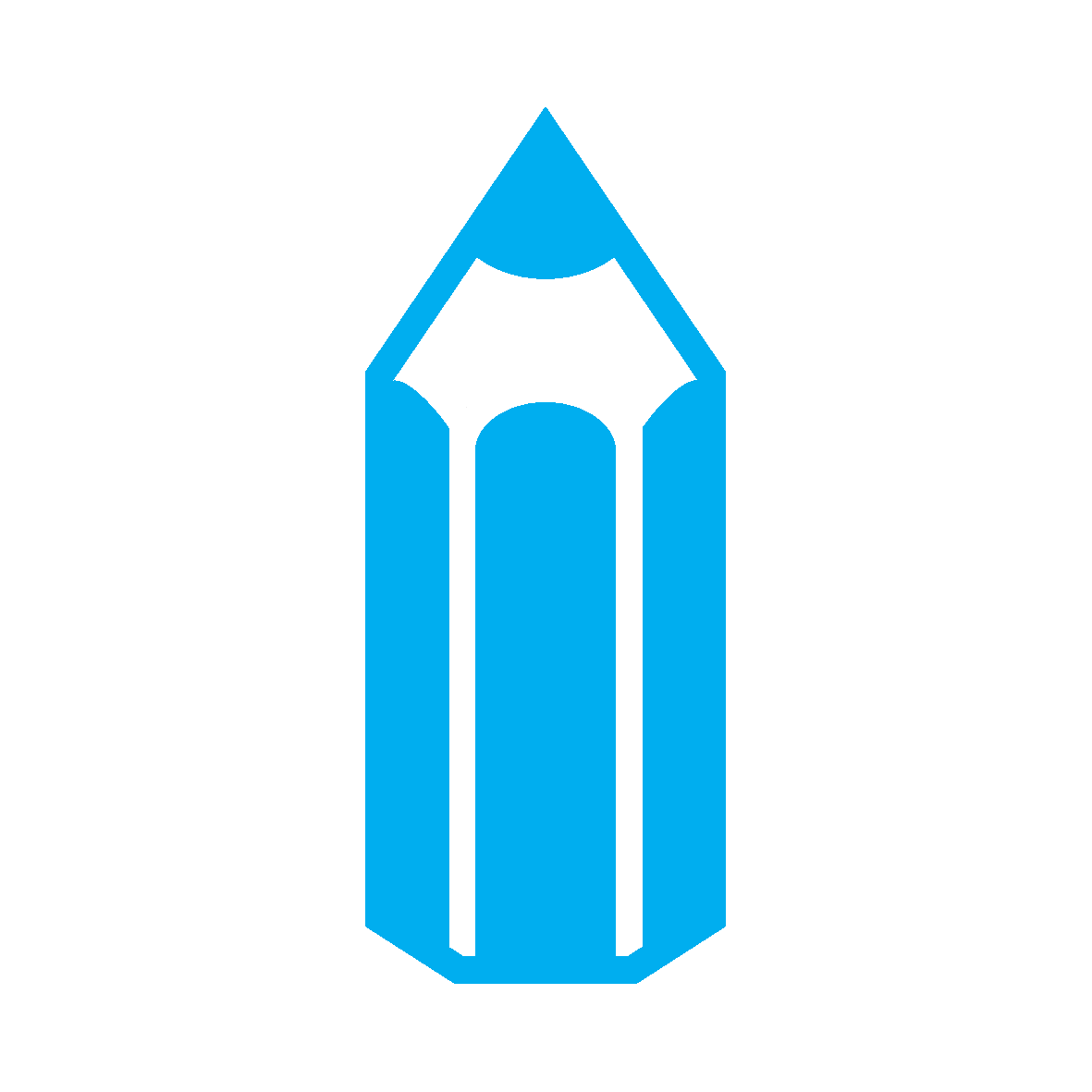 You don’t need to do every single activity 
but if you have time you can do more than one.
Primary
Reflection
Spend a few minutes thinking about these questions. 
Try to find somewhere quiet for a few minutes, sit comfortably and be as still as you can… just try to relax… and listen to the sounds, within your body, close by and further away.
How does it feel when you know that an adult has really listened to you?
How can we show our appreciation and why is this important?
How can we respect other people’s right to have their voice heard? Even when we disagree?
Ask yourself – what could I do to make my voice stronger? What should I really speak up about? How can I do this?
Write down your answers or talk to people in your home.
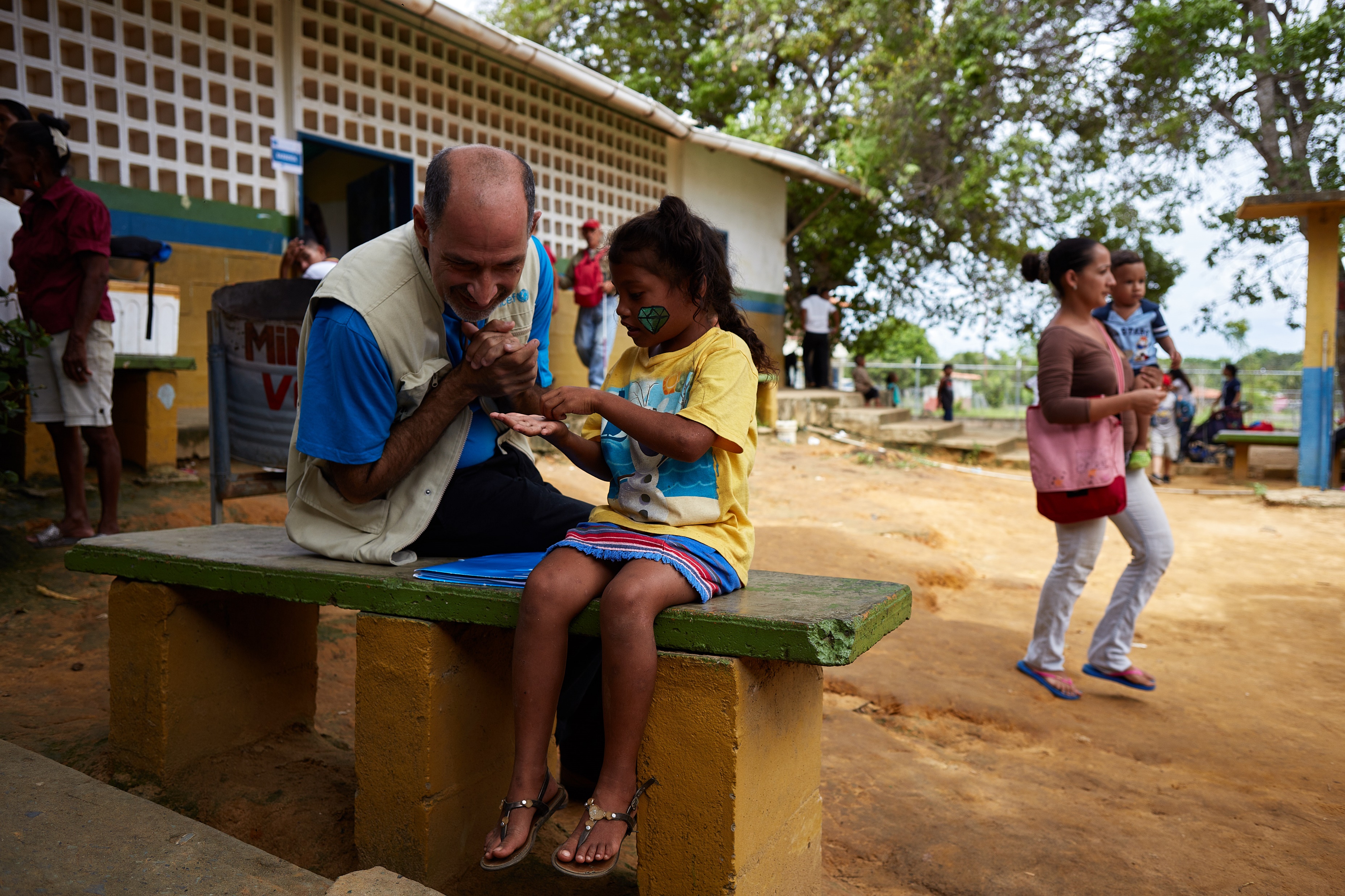 UNICEF/Montico
Thank you
UNICEF/Dawe